Carbon
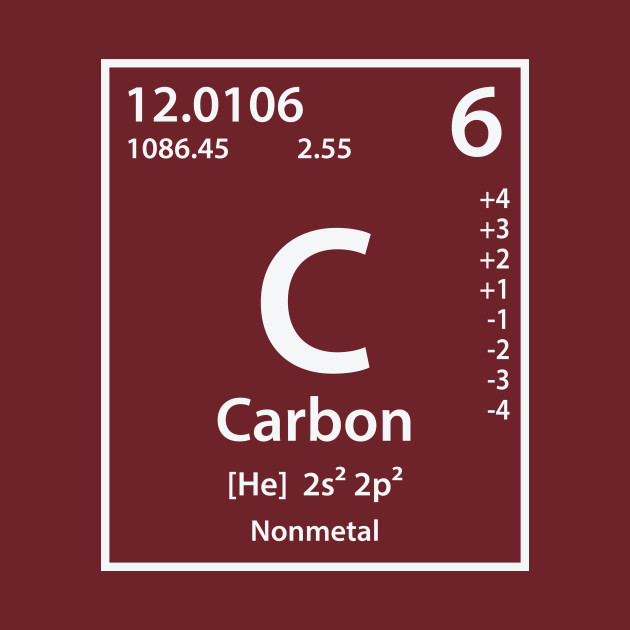 Carbon is organic
Organic molecules are composed of N, CHOPS
	Nitrogen
	Carbon
	Hydrogen
	Oxygen
	Phosphorus
	Sulfur
In order to be classified as organic, a molecule must have both Carbon and Hydrogen
Macromolecules
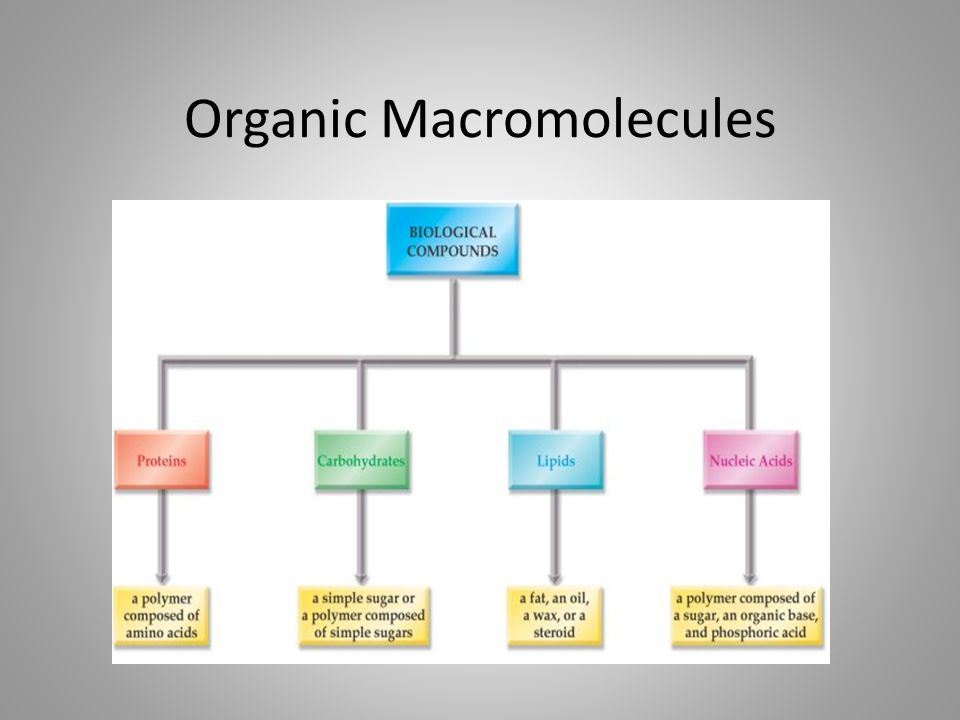 Carbon and hydrogen atoms combine with a variety of other organic elements to create organic macromolecules 
Carbohydrates
Lipids
Proteins
Nucleic Acids
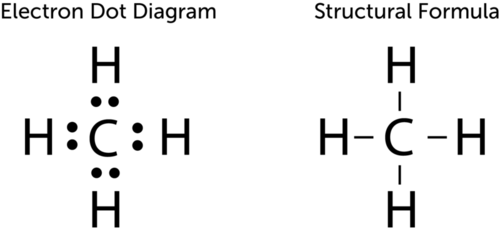 Why Carbon?
Carbon has 6 electrons, 2 in the first orbital and 4 in its outer most shell, allowing for the opportunity to either gain or lose electrons
Carbon will share its electrons creating strong covalent bonds
These bonds can either be single or double bonds
Single bonded carbon creates molecules in a tetrahedral shape
Ex: Methane
Carbon-Carbon double bonds create a flattened structure
Ex: Ethene
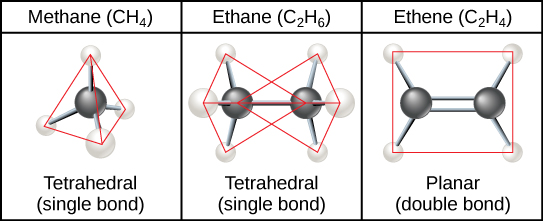 Carbon Skeletons and Hydrocarbons
Because carbon can form the most amount of bonds (4 valence electrons = 4 bonds), it can take a variety of forms (skeletons)
Hydrocarbons						
Molecules made up of 							carbon and hydrogen
Ex: Petroleum
Fossil Fuel with high energy (lots of bonds!)
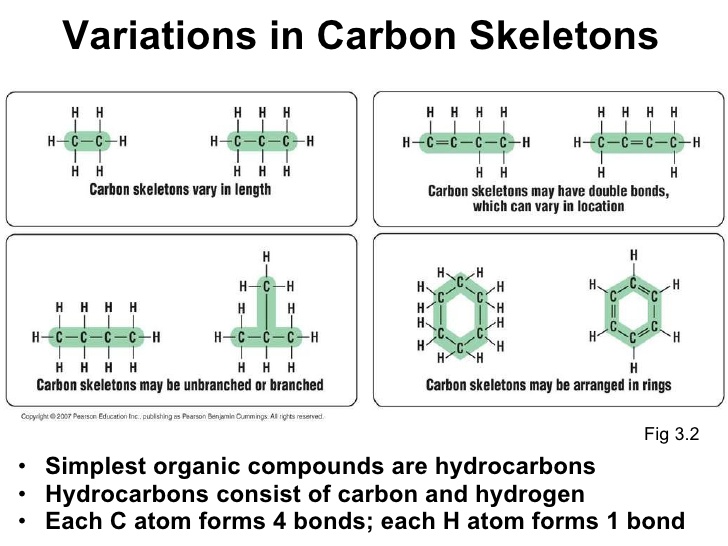 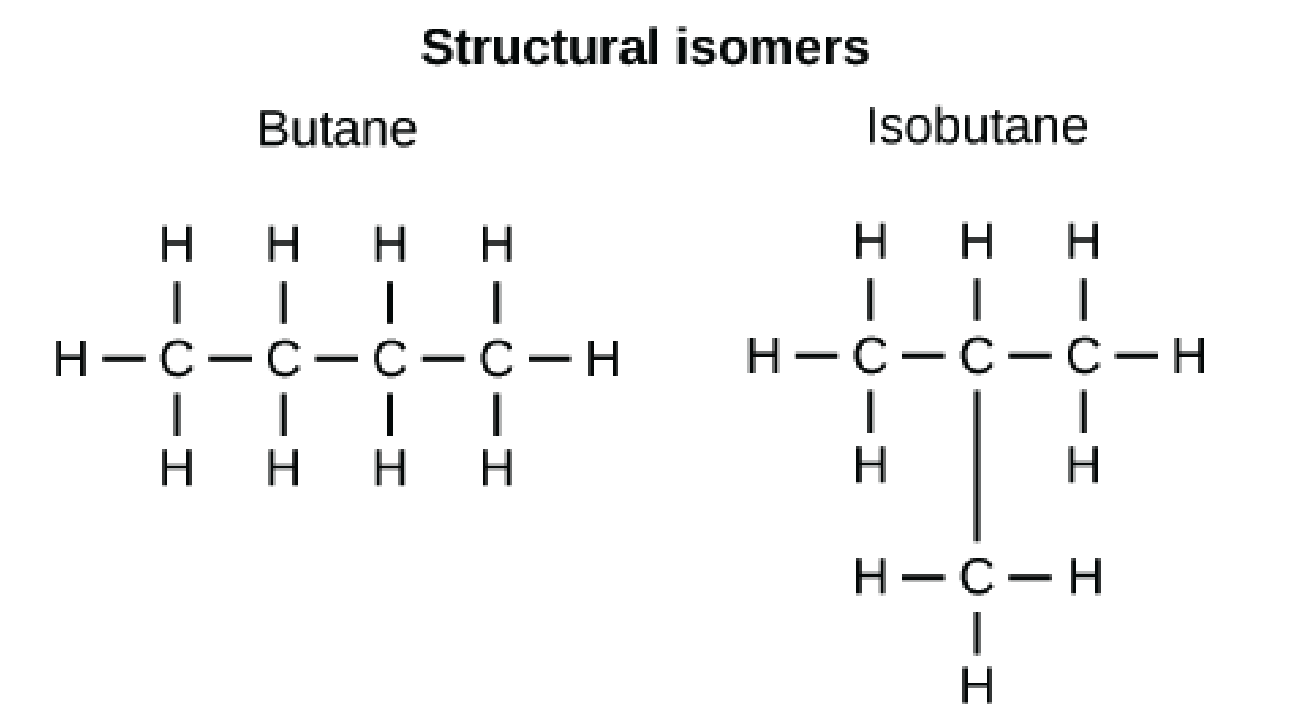 Isomers
Variations in arrangement of the same numbers and types of atoms (think ACT and CAT)

Structural Isomers
Differ in the covalent bonds between the atoms


Cis-Trans Isomers
Differ in the arrangement around a double bonded Carbon
Cis- same side
Trans- Opposite sides
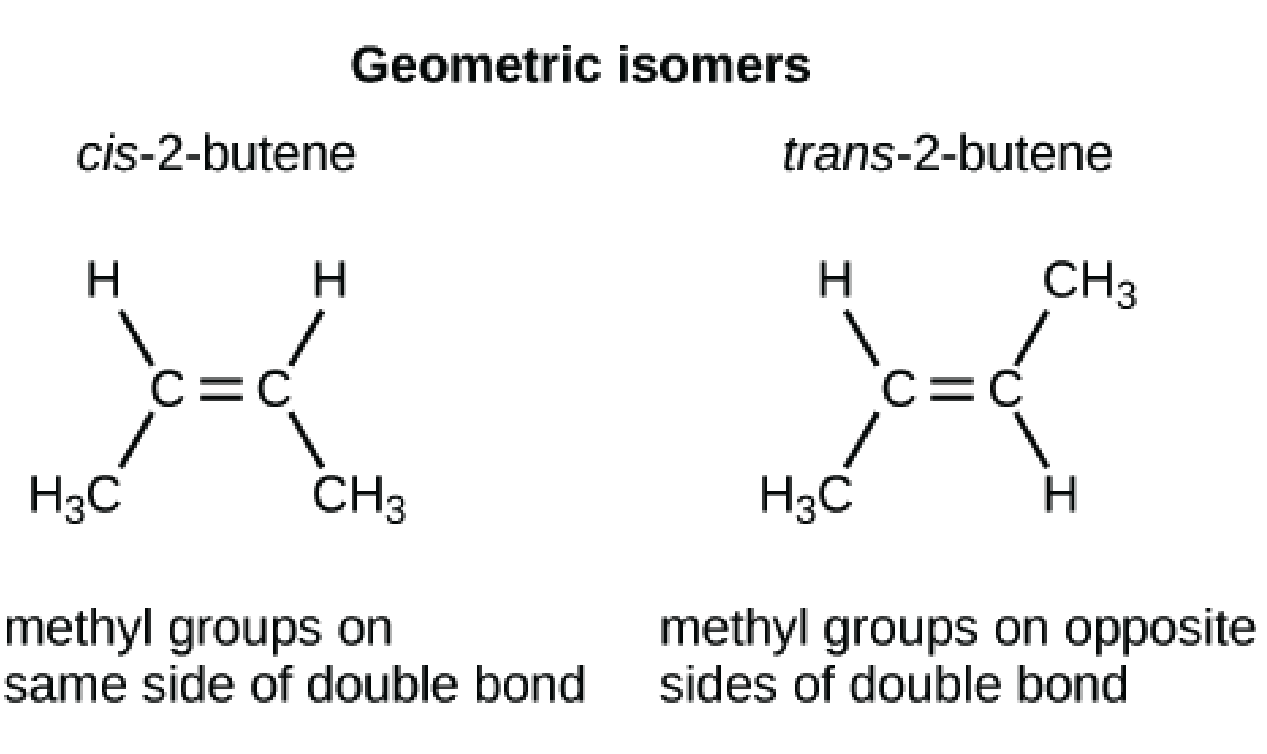 Enantiomers
Asymmetrical carbon atom arrangement variations resulting in mirror images

Pharmaceutical importance because geometrical shape is important for drug effectiveness
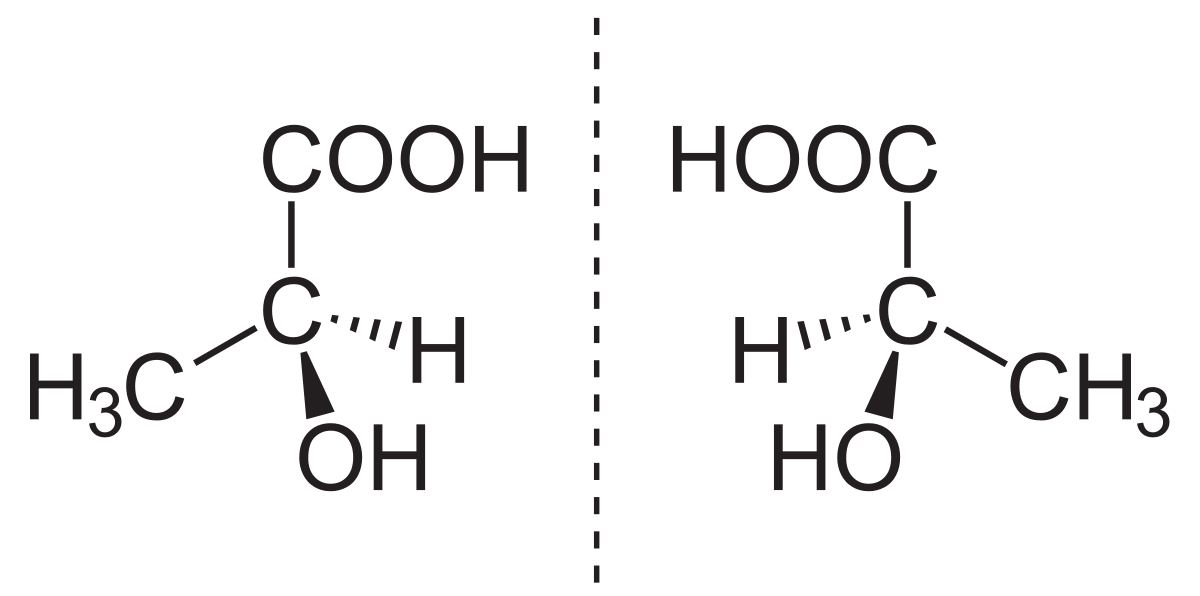 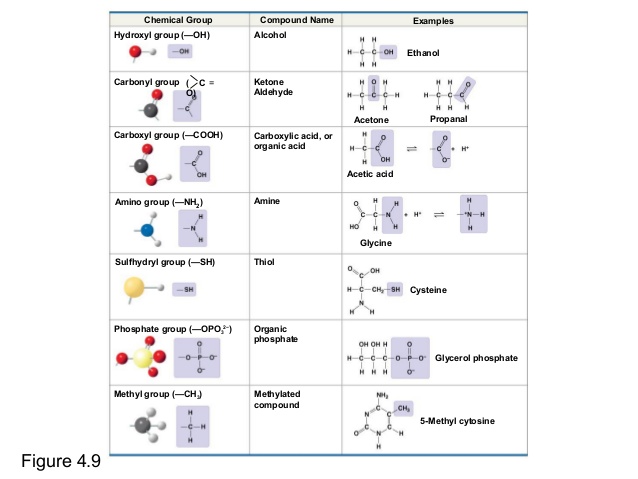 Chemical Groups
Hydroxyl Groups
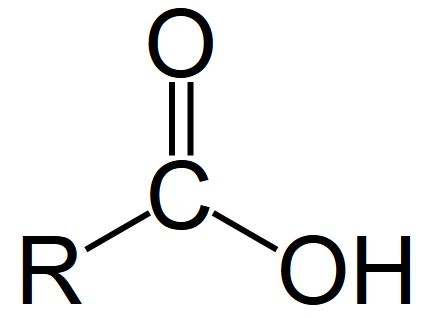 Alcohols 
Carbon bonded to an OH (hydroxyl group)
Typically end in “ol”
Easily dissolve in Water
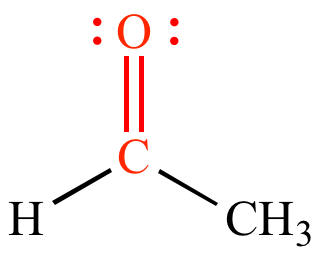 Carbonyl Group
Carbon double bonded to an oxygen
Tend to have strong odors
Ketones
Carbonyl group within a carbon skeleton


Aldehydes
Carbonyl groups at the end of the skeleton
Carboxyl Groups
Carbon double bonded to an oxygen and single bonded to an OH
Think both a carbonyl and hydroxyl group
Easily release H+ ions thus creating an acidic solution

EX: Acetic Acid- Vinegar
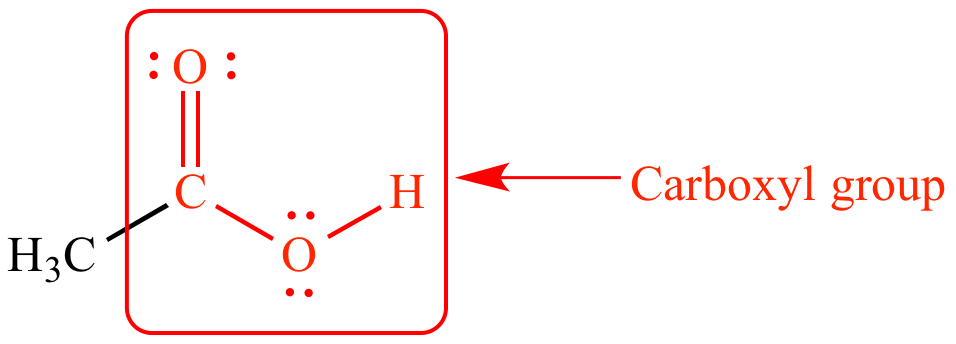 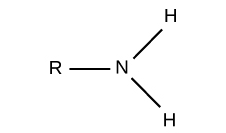 Amino Group
Nitrogen bonded to two hydrogens
Called an Amine
Key part of amino acids
Weak Bases
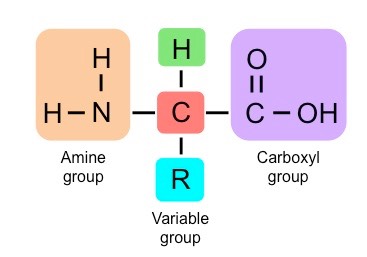 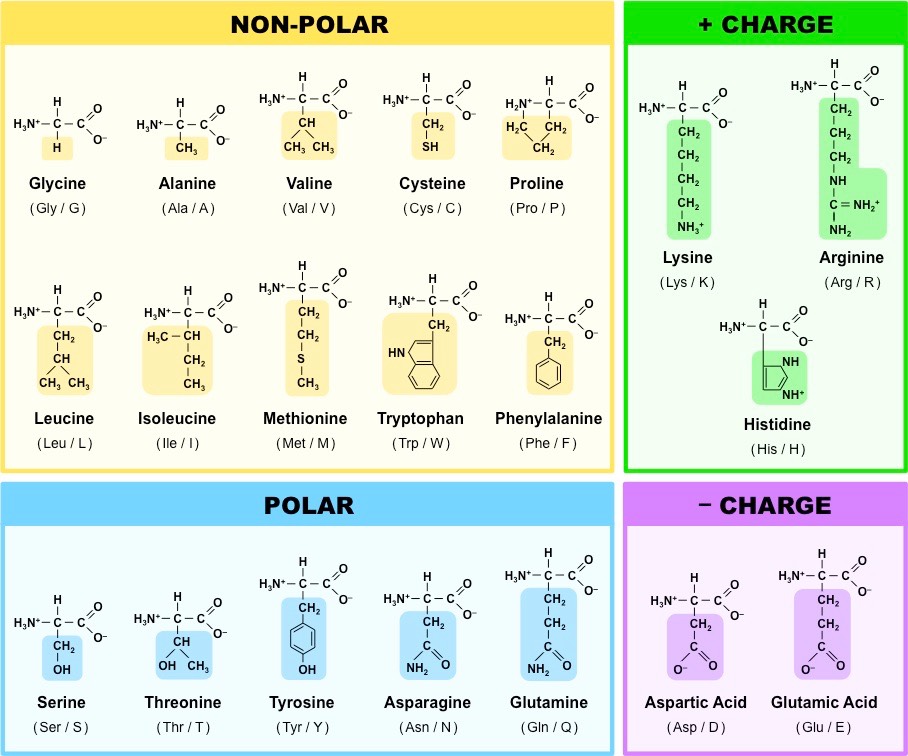 Sulfhydrl Group
Carbon bonded to a sulfur and hydrogen
Typically referred to as “thiols”
Responsible for the rotten egg, garlic and skunk smell
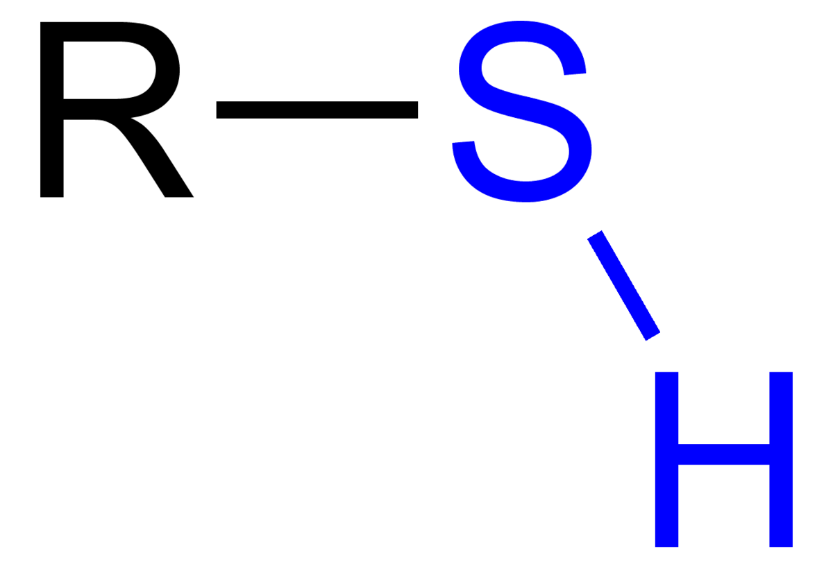 Phosphate Group
Carbon bonded to an oxygen, the a phosphate with three other oxygen molecules
Highly acidic due to charged oxygens
Very reactive due to charges and therefore allows for energy transfer through ATP (Adenosine Triphosphate)
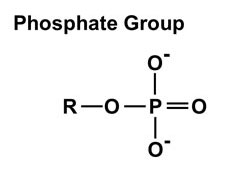 Methyl Group
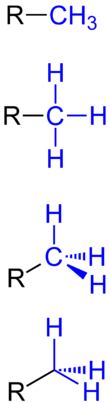 Carbon bonded to three hydrogens
Methylated compounds affect hormone structure/function and gene expression
Building and Breaking Down Carbon Compounds
Building Compounds: DEHYDRATION SYNTHESIS	 
Putting compounds together with the removal of a water molecule





Breaking down compounds: Hydrolysis
Adding water to split compounds
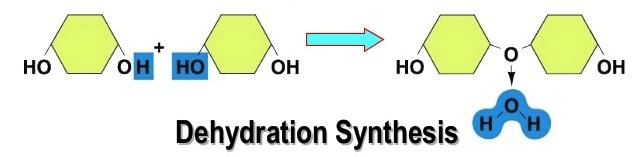 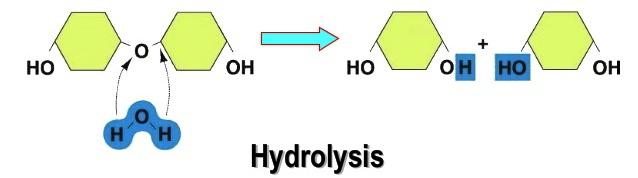